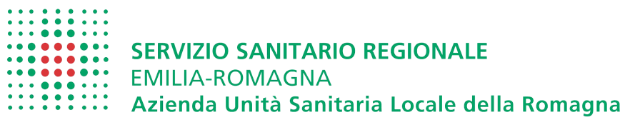 Ospedale Umberto I di Lugo _PRONTO SOCCORSO
STATO ANTE   
 2020
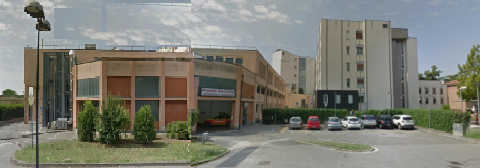 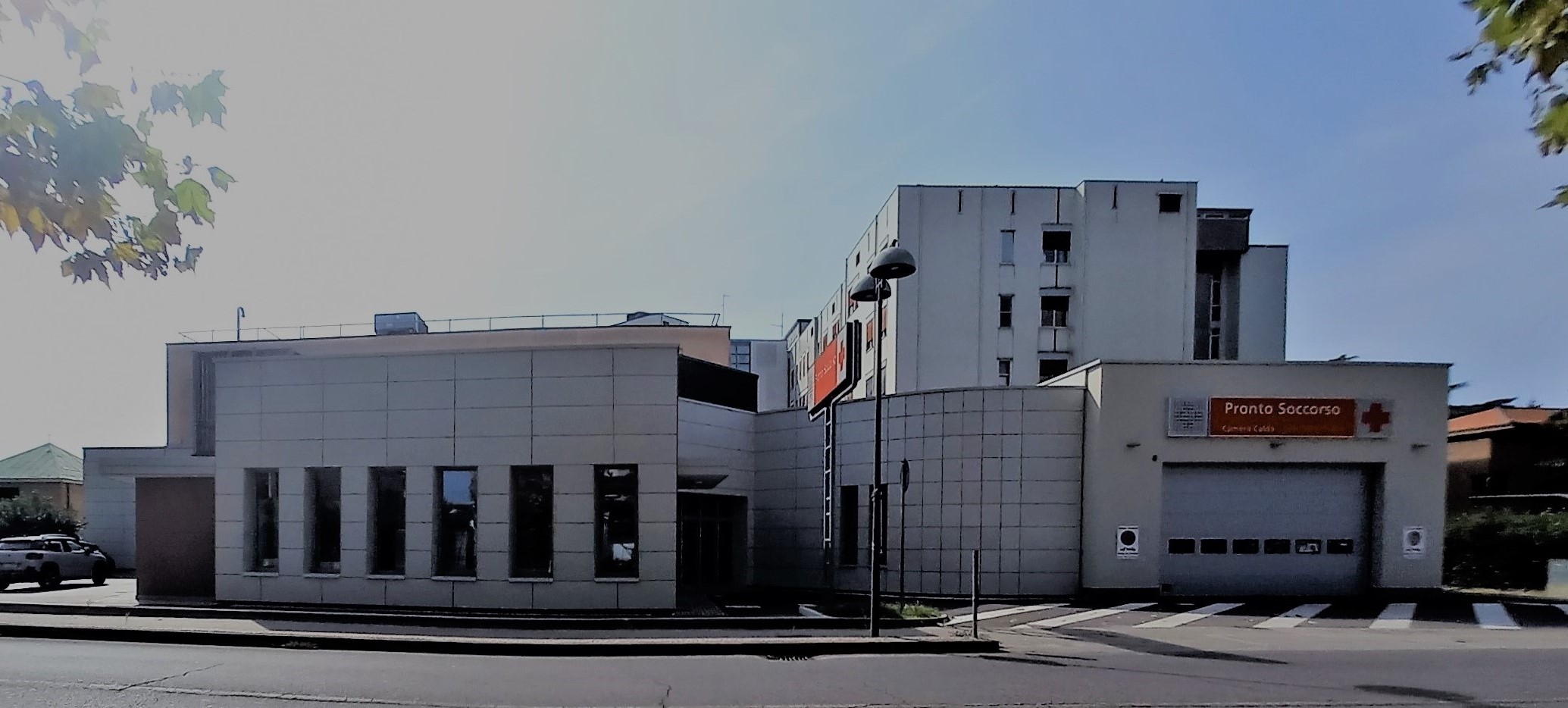 NUOVO PRONTO                 
  SOCCORSO
   2021_2022 
 ampliamento 
400 mq,
   ristrutturazione 500 mq
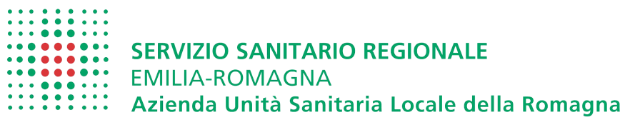 Ospedale Umberto I di Lugo _PRONTO SOCCORSO
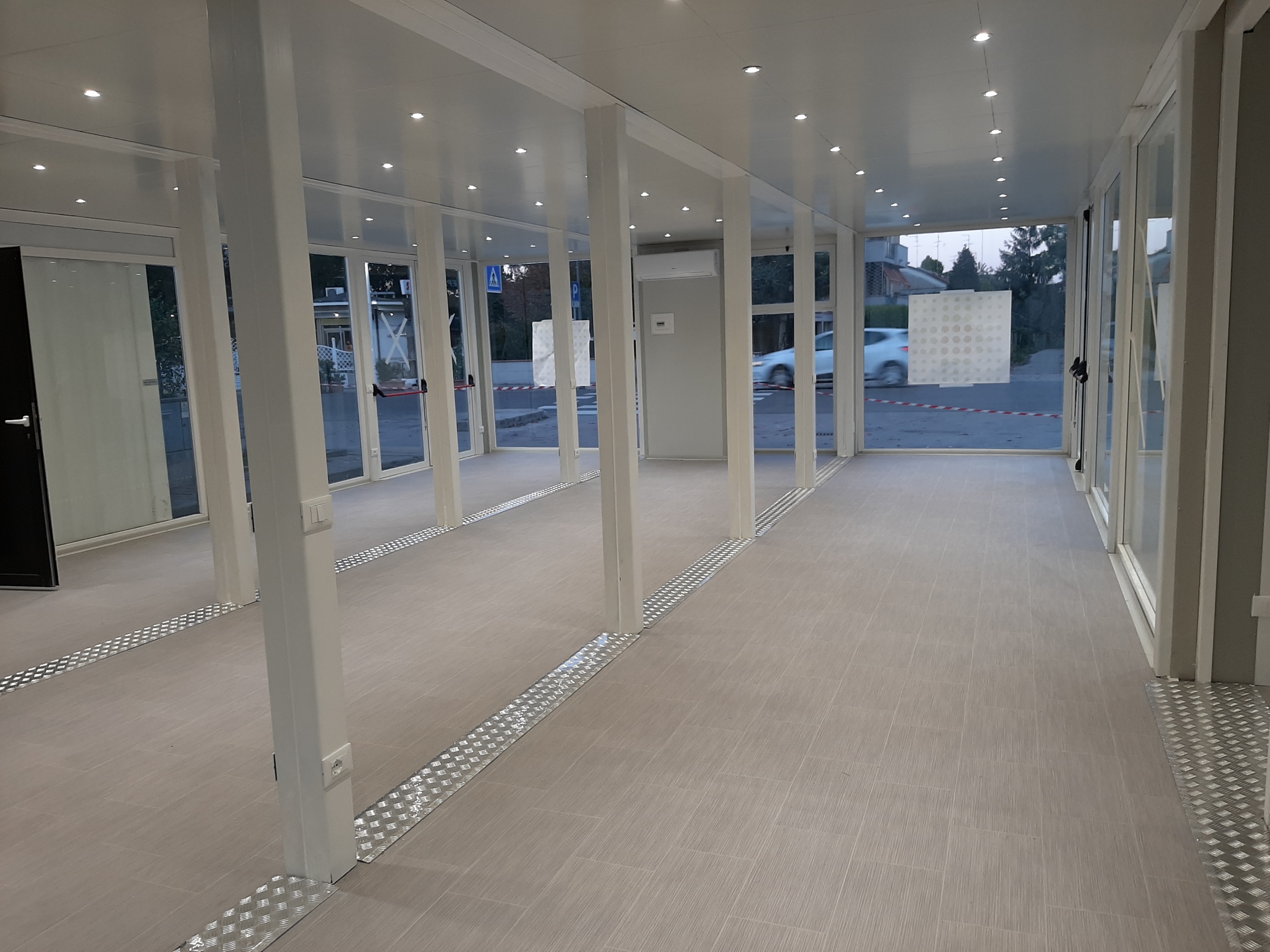 INSTALLAZIONE STRUTTURE PROVVISORIE  Novembre 2020-2021
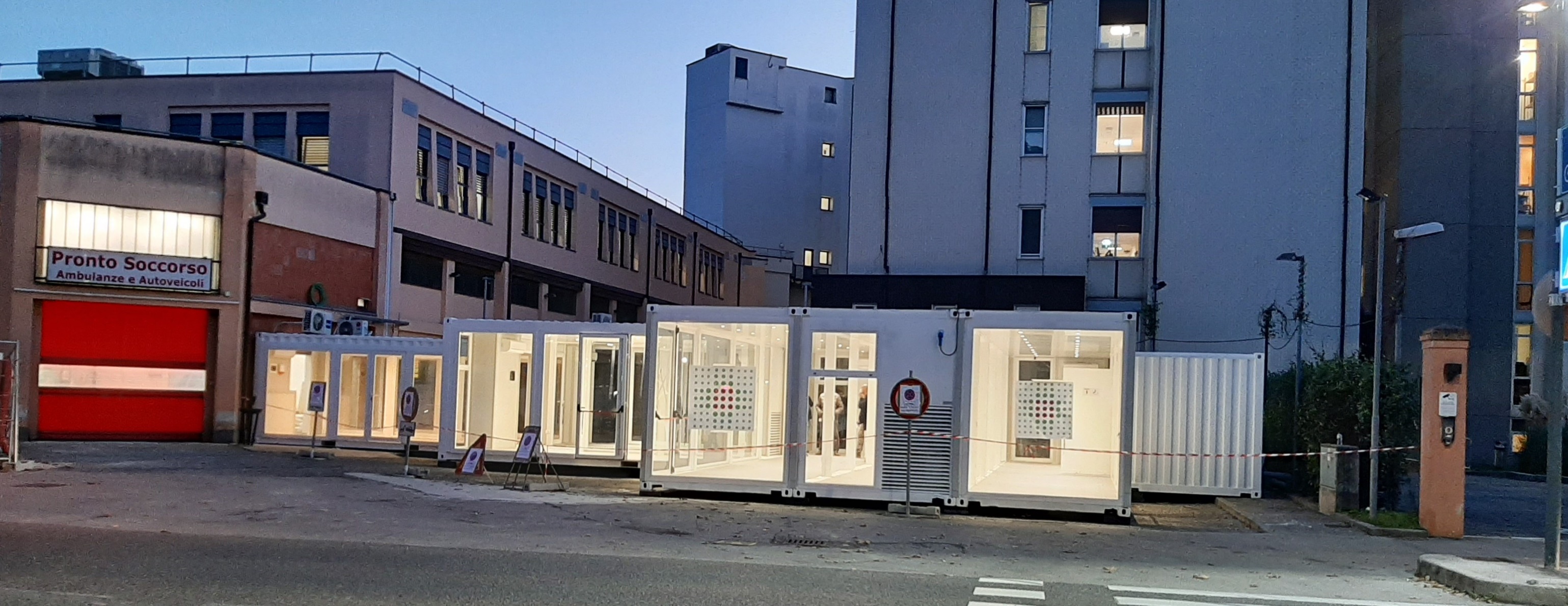 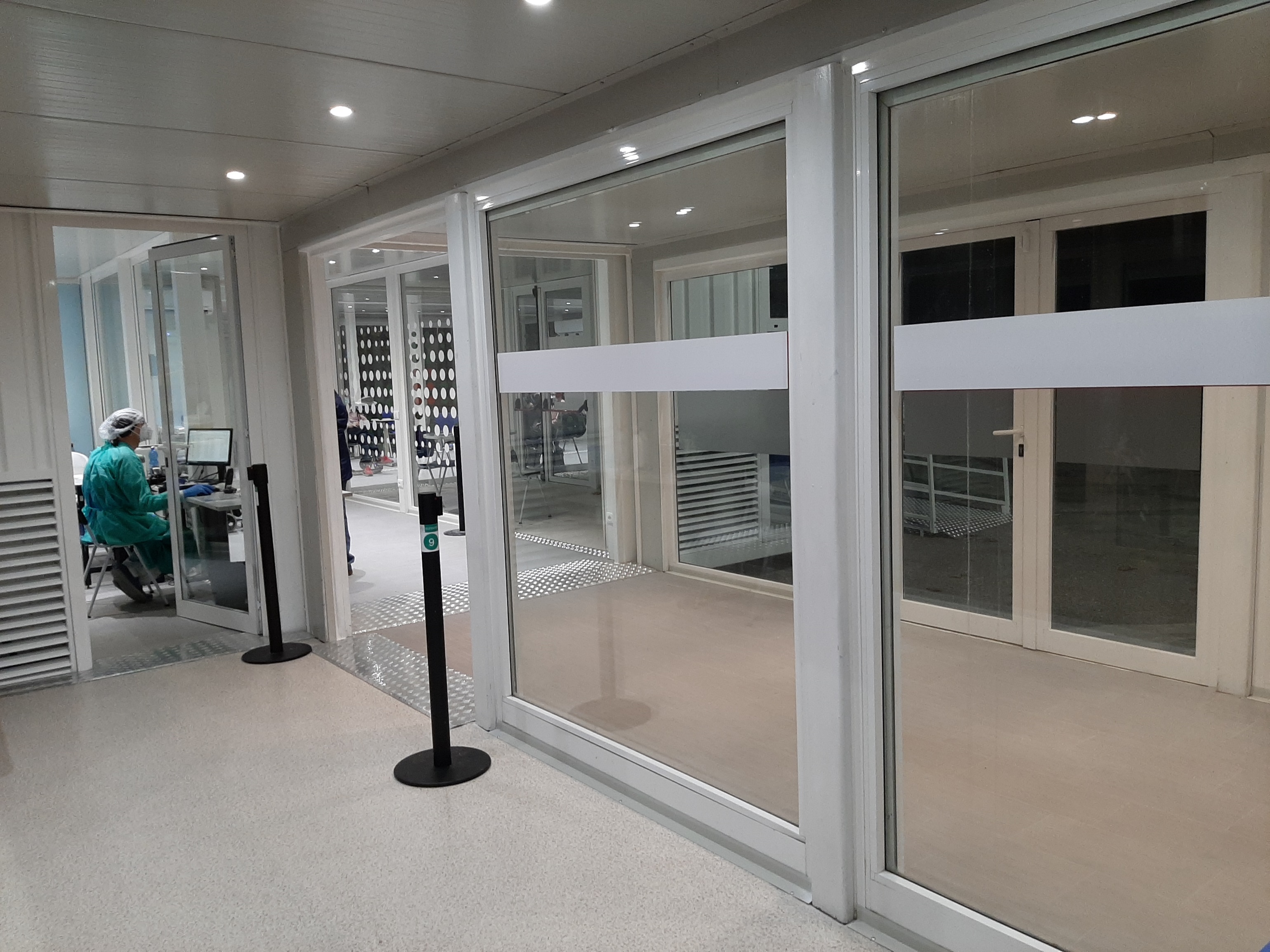 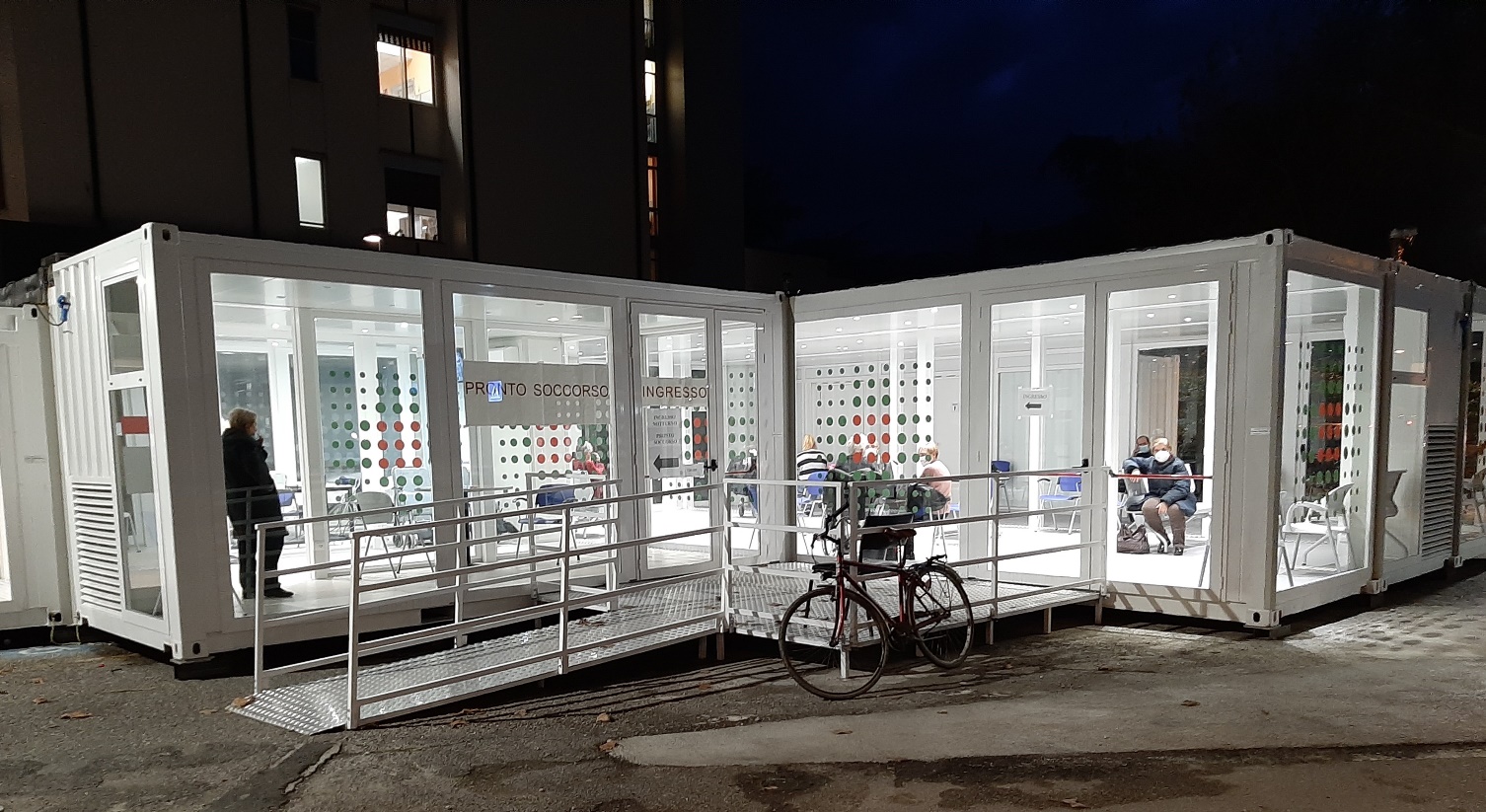 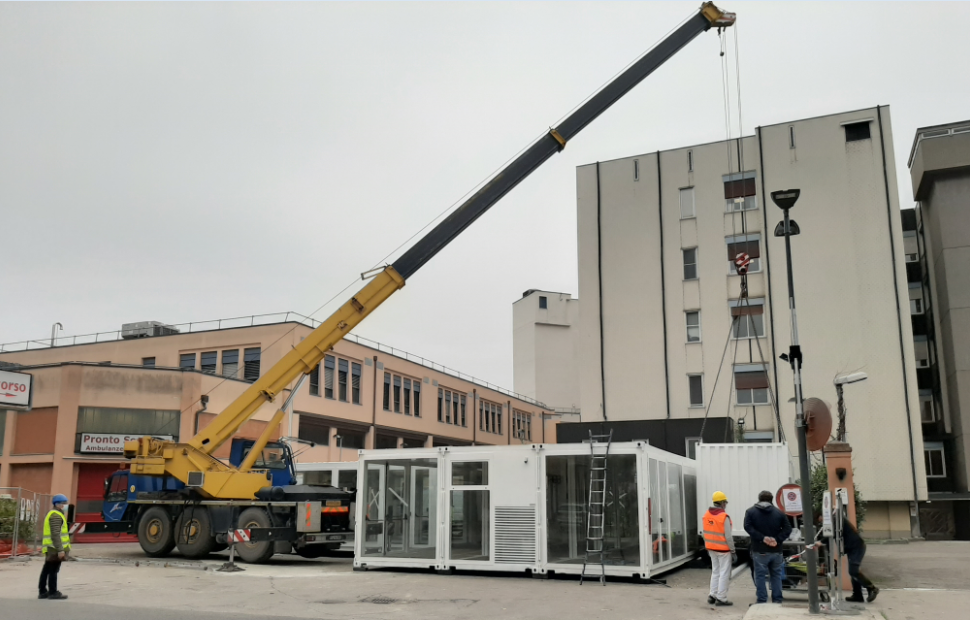 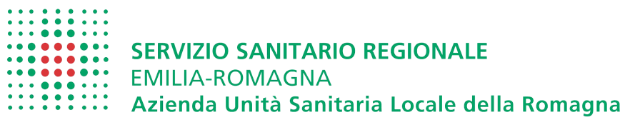 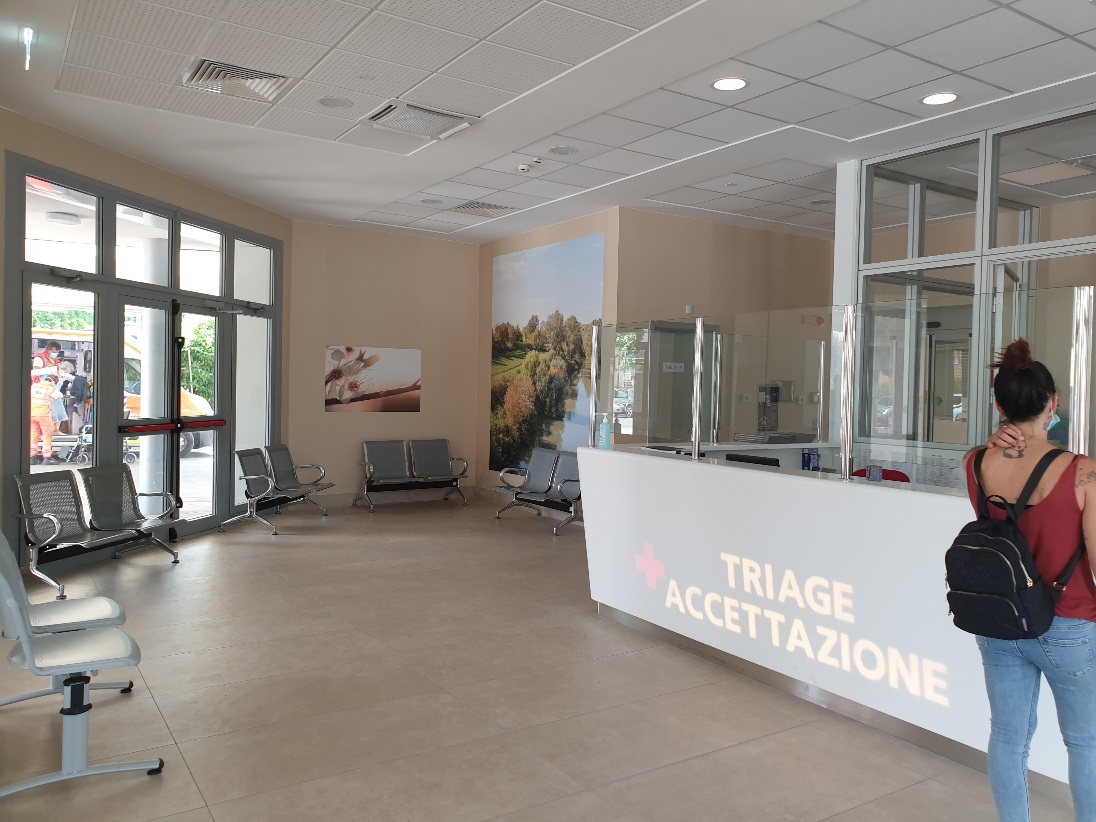 RISTRUTTURAZIONE
Camera calda ante intervento  trasformata in area 
accettazione e attesa deambulanti. 
Avanzata l’area pre - triage prima priva di finestre ora dotata di ampie vetrate.
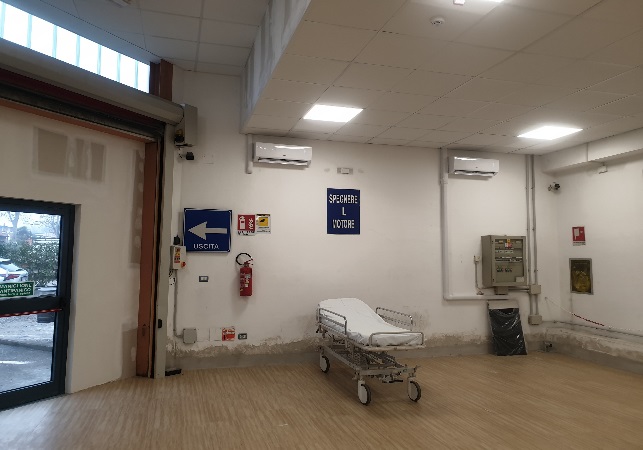 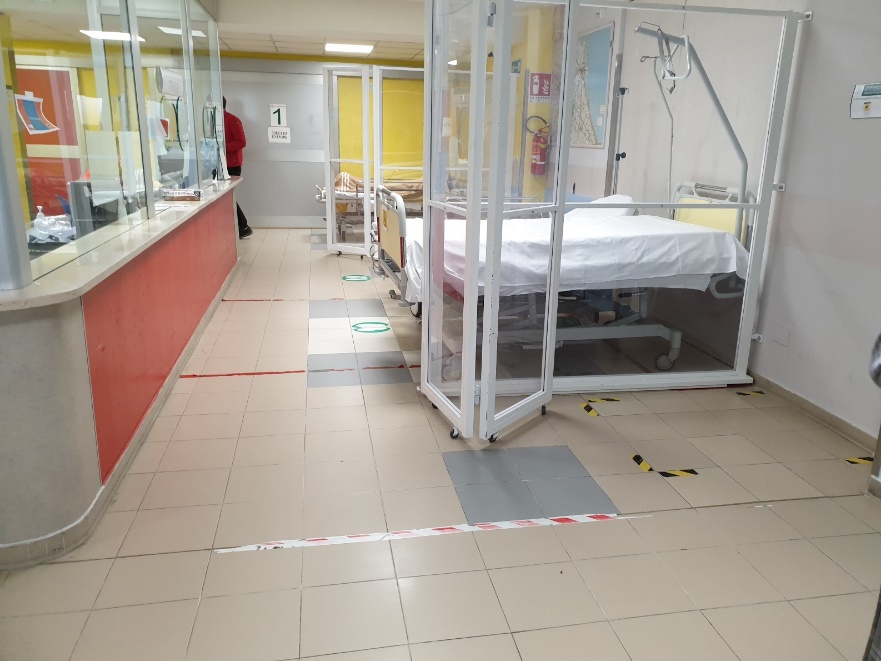 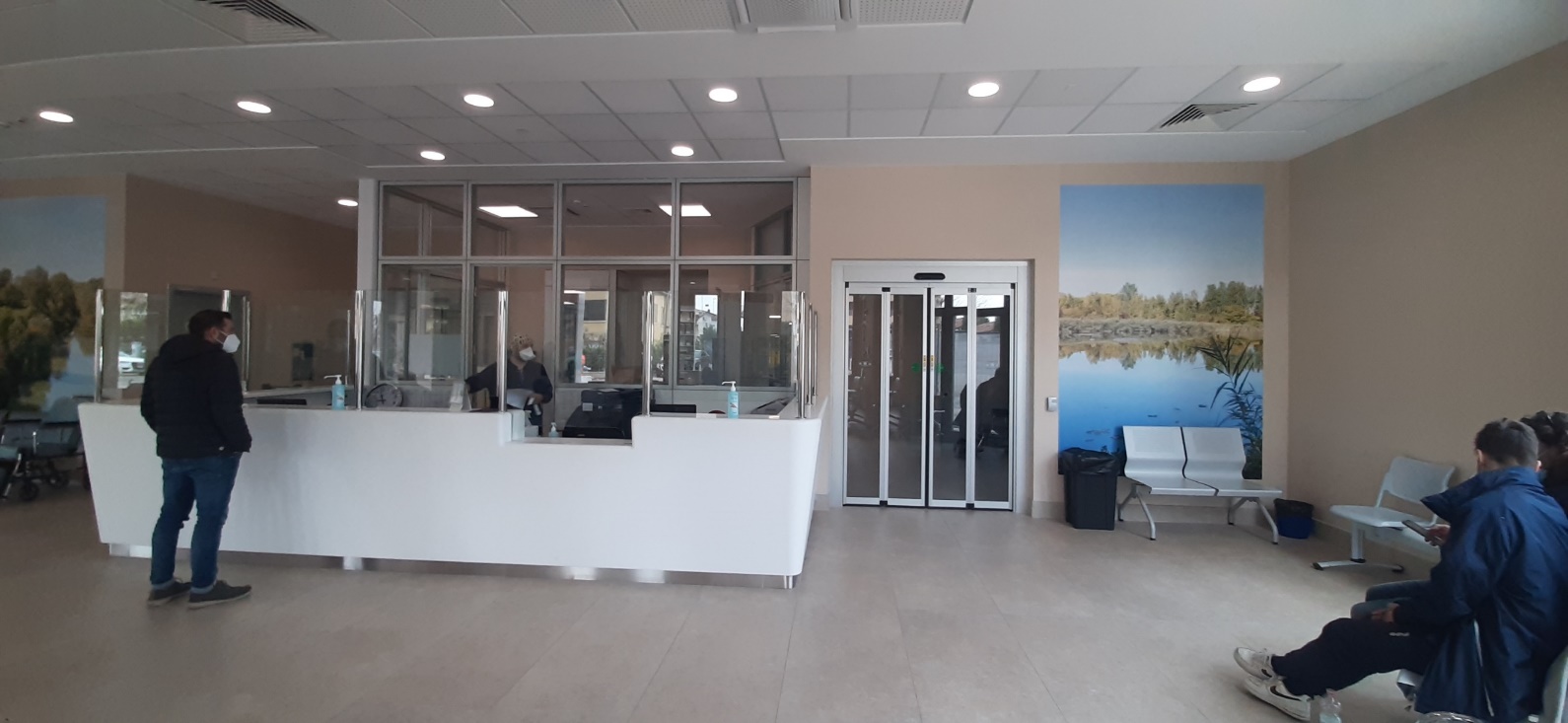 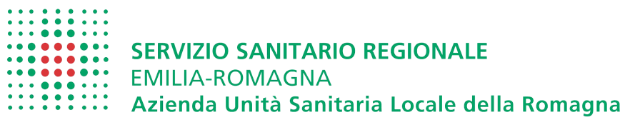 Ospedale Umberto I di Lugo _PRONTO SOCCORSO
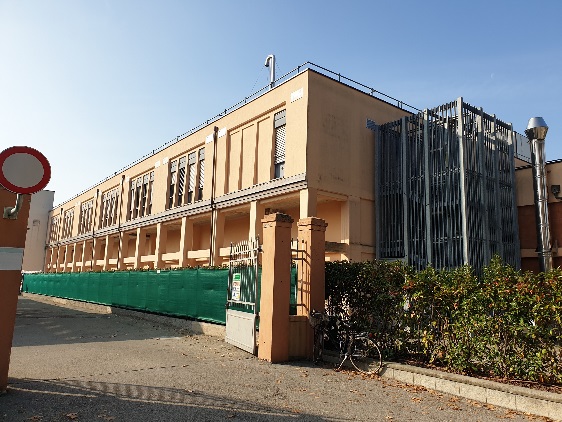 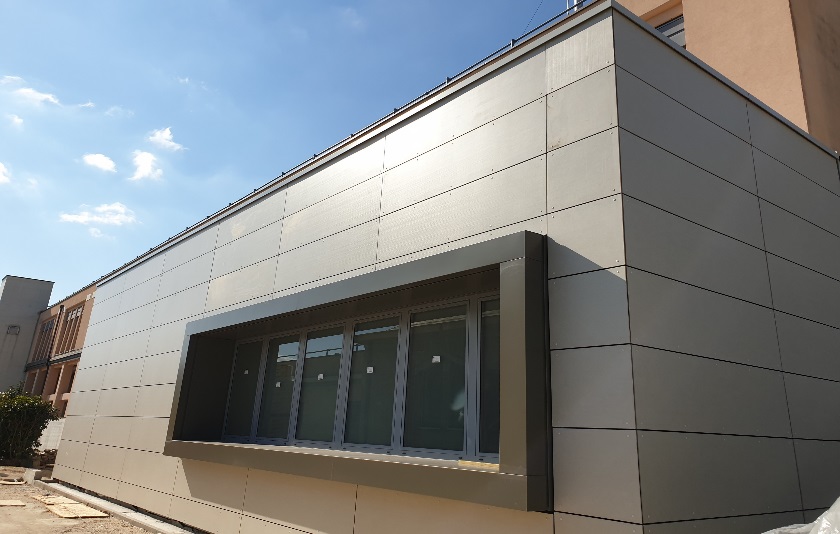 AMPLIAMENTO
Uno degli ampliamenti ha ospitato due nuovi ambulatori e l’area per i pazioenti in barella dotata di servizi e gas medicali, curata anche l’umanizzazione degli ambienti.
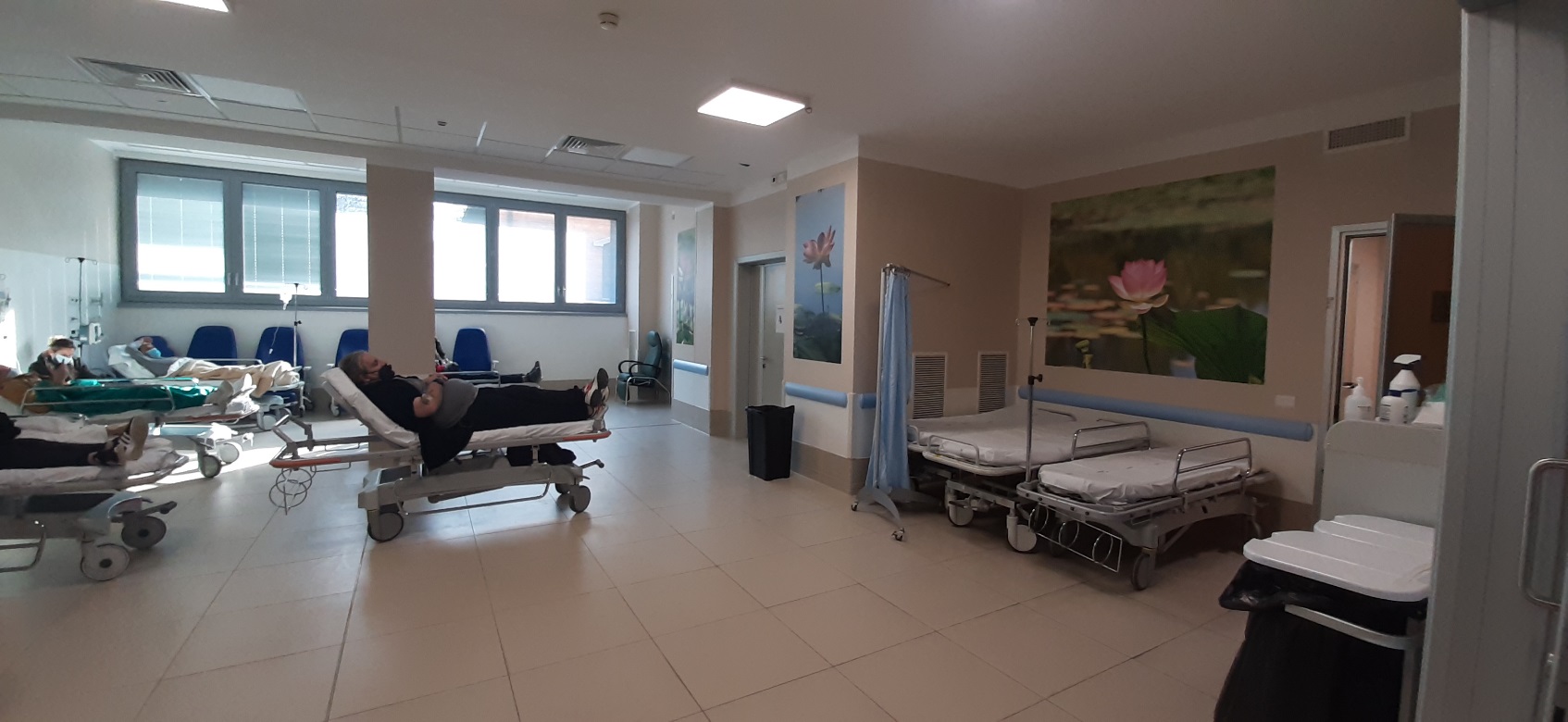 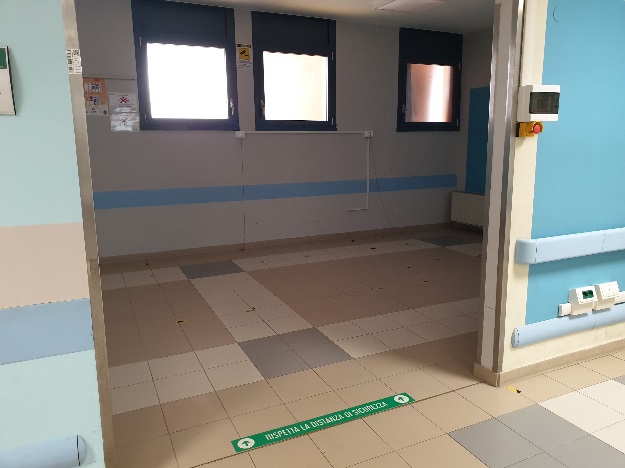